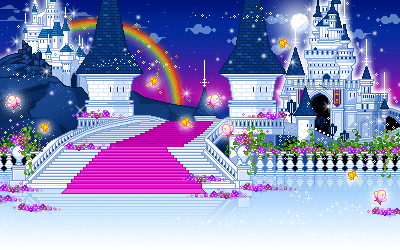 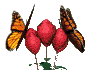 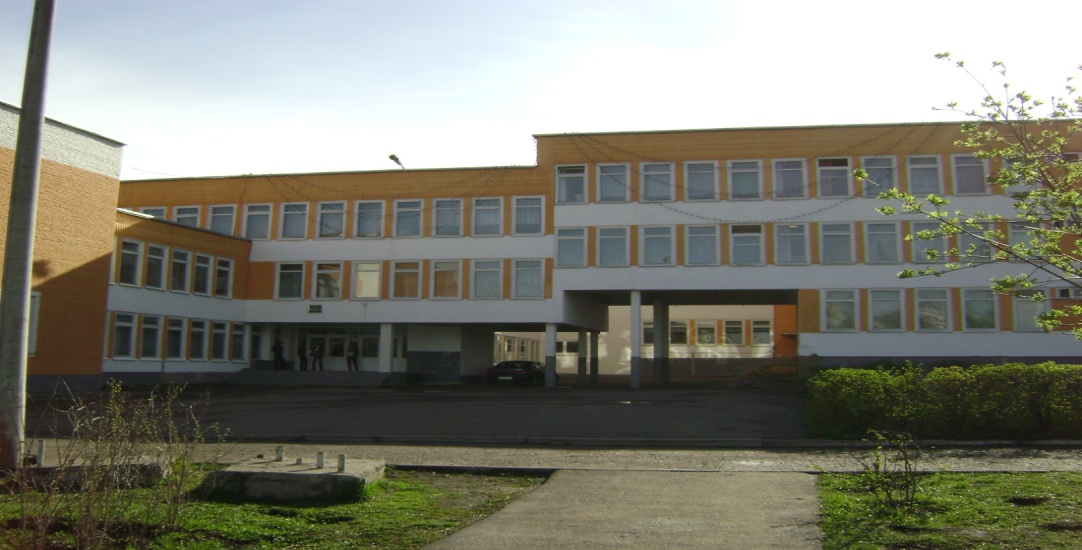 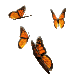 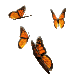 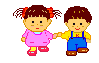 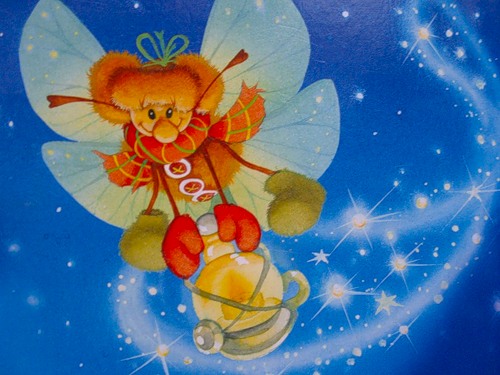 СВЕТЛЯЧКИ
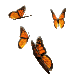 ГЕРБ
Герб школьной республики, в соответствии , с требованиями геральдики, начинается с окружности, на которой начертан девиз школьной организации : «Прав лишь горящий, презревший покой».
В центре – раскрытая книга на фоне восходящего солнца, означающая стремление юношества к свету знаний. Раскрытая книга -открытость к новому, способность творчески решать задачи, желание учиться. Солнце символизирует молодое поколение, его энергию, активность, оптимизм.
На голубом фоне неба, обозначающего мир и согласие – горящий факел, символизирующий:
- горящие сердца, презревшие покой;
- способность стать лидером и повести за собой;
- горячая любовь к Родине;
- гражданственность.
Слева - ручка, справа – карандаш, символы учения, перевиты лентой цветов школьного флага, объединяющий младших и старших школьников.
На фоне ленты щит-знак защиты прав всех участников учебного процесса, их интересов. На щите цвета мордовского флага и солярный знак маренового цвета как принадлежность школы № 38 Республике Мордовия.
Завершает герб золотая звезда «Пульсар», обозначающая стремление достичь высот, а ее лучи отражают основные принципы детской школьной организации:
- активно действовать;
- гореть самому и зажигать других;
- воплощать в жизнь задуманное.
БЕЛЫЙ – цвет чистоты помыслов и благородства мудрости и знания;
                 словно чистый лист бумаги, который каждый должен заполнить сам;
                 цвет открытости миру, детской наивности, непогрешимости.
ЗЕЛЕНЫЙ – цвет надежды и равновесия, создания и возрождения;
                      цвет мира, настоящего и будущего;
                      цвет природы, живой и трепетной, нуждающейся в нашей заботе
                      и милосердии.
ЖЕЛТЫЙ – подобный солнечному лучу, озаряющему страну детства, 
                    дарящий ласковое тепло и доброту золотых сердец педагогов
                    всем ученикам нашей школы.
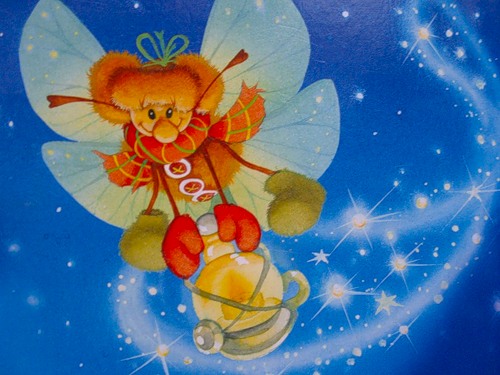 ГИМН СВЕТЛЯЧКОВ
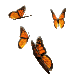 1. В школу свою приходим каждый день
Мы теперь уже не новички
Тех, кто трудится и ненавидит лень
Называют просто «Светлячки». 
ПРИПЕВ:
Светятся, светятся в темноте маячки,
И озаряют вам путь в любой жизни.
Каждому, каждому отдадут светлячки
Из сердца искорку и тепло души.

 2. Будем дружбою своею дорожить
Вместе веселей вперед идти
Всем, кому не нравится, бесцельно жить,
Светлячок, фонариком свети. 
ПРИПЕВ:
Светятся, светятся в темноте маячки,
И озаряют вам путь в любой жизни.
Каждому, каждому отдадут светлячки
Из сердца искорку и тепло души.
 
3. Будем жить стараться, чтоб рассеять тьму,
И гореть – ведь наш девиз таков
Раз ты честен, верен долгу своему,
Становись одним из «светлячков».
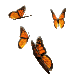 Девиз «Светлячка»





Если я гореть не буду,
Если ты гореть не будешь,
Если мы гореть не будем,
Кто тогда рассеет тьму?
Тропинки
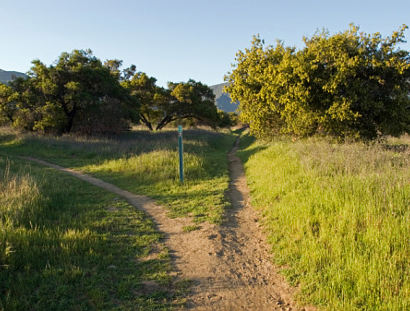 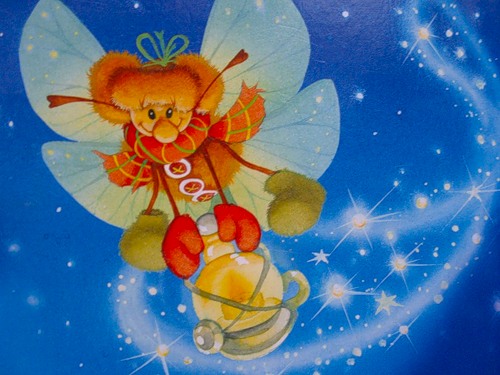 ПРОГРАММА «ЧЕТЫРЕ+ТРИ»
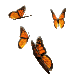 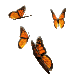 Сами придумываем
Сами ставим 
себе оценку
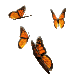 Сами решаем
Сами делаем
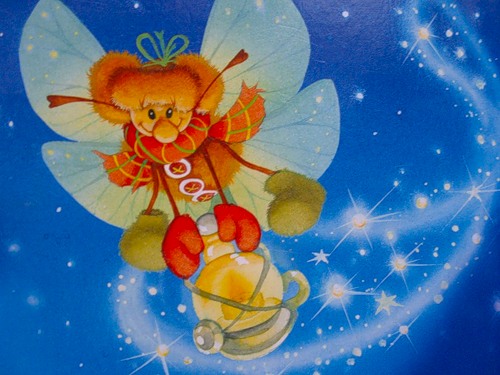 3 шага по тропинке
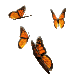 ДЕЛАЙ КАК СТАРШИЙ
ДЕЛАЙ ЛУЧШЕ НЕГО
ДЕЛАЙ САМ и ВМЕСТЕ С ДРУЗЬЯМИ
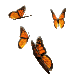 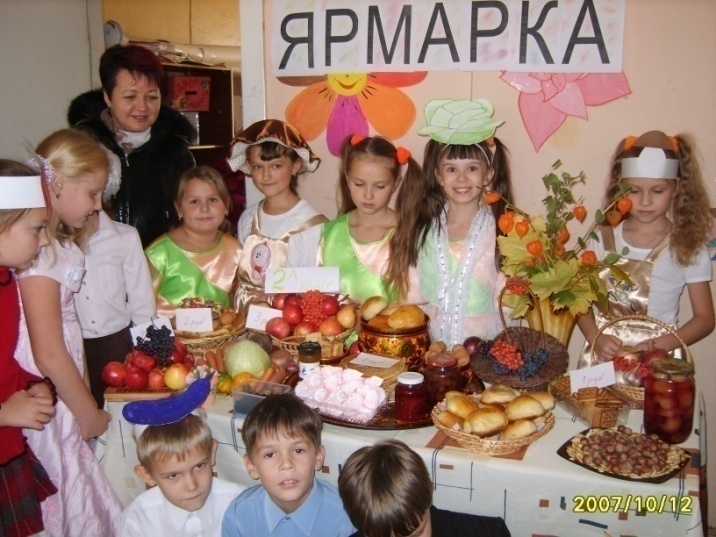 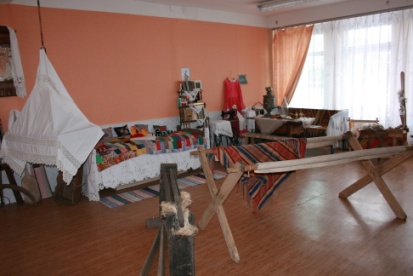 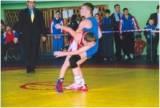 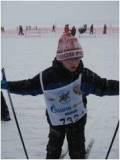 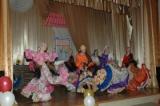 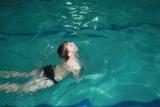 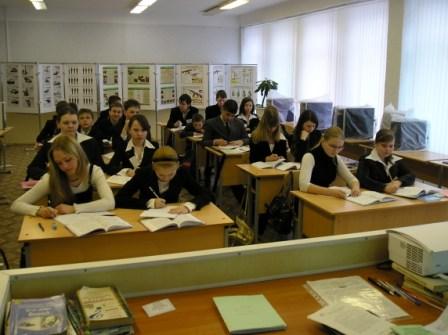 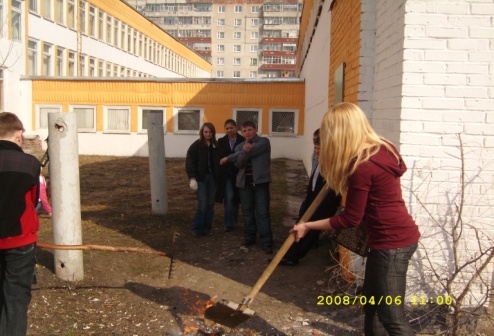 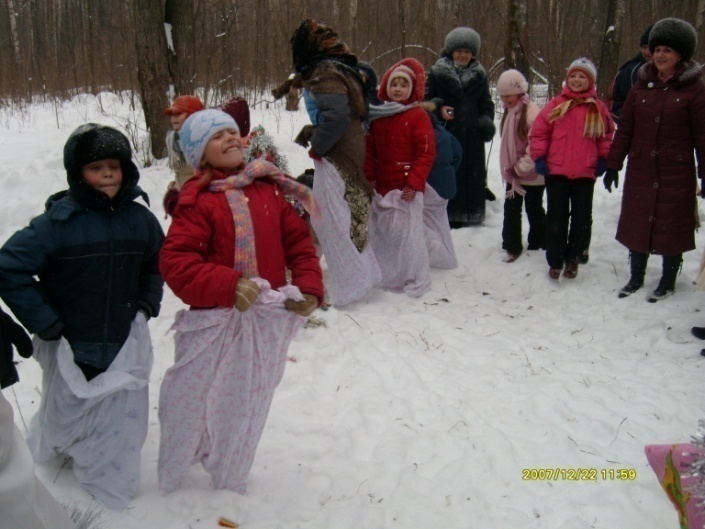 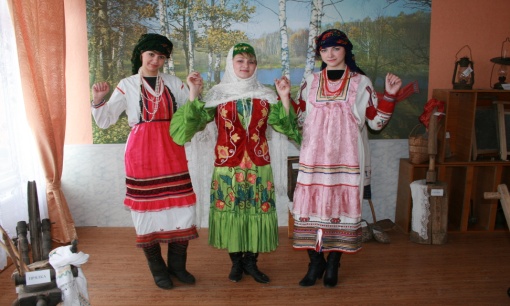 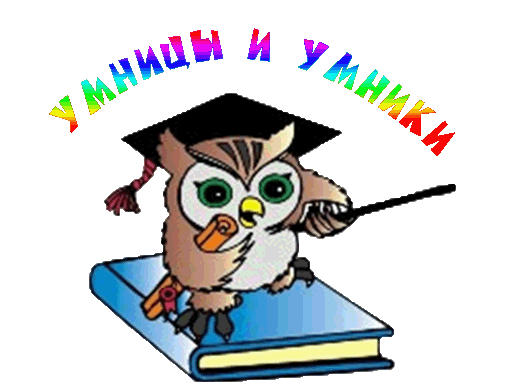 Салют
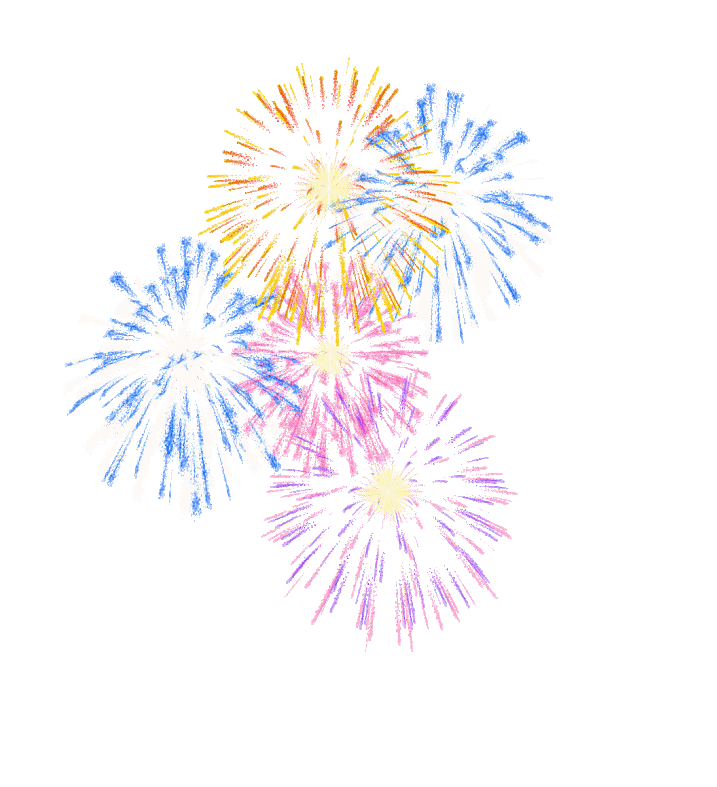 Мой дом родной
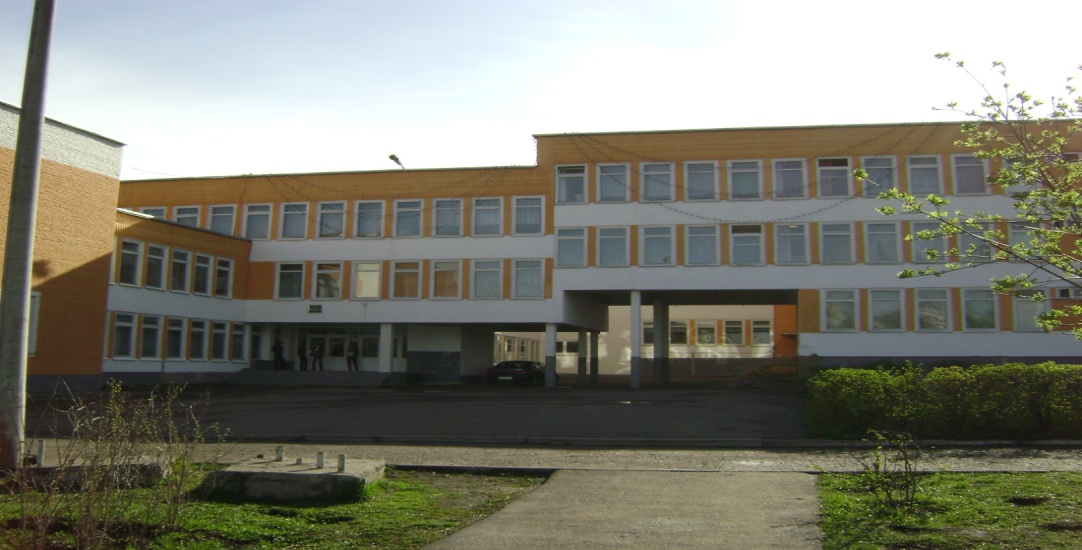 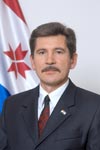 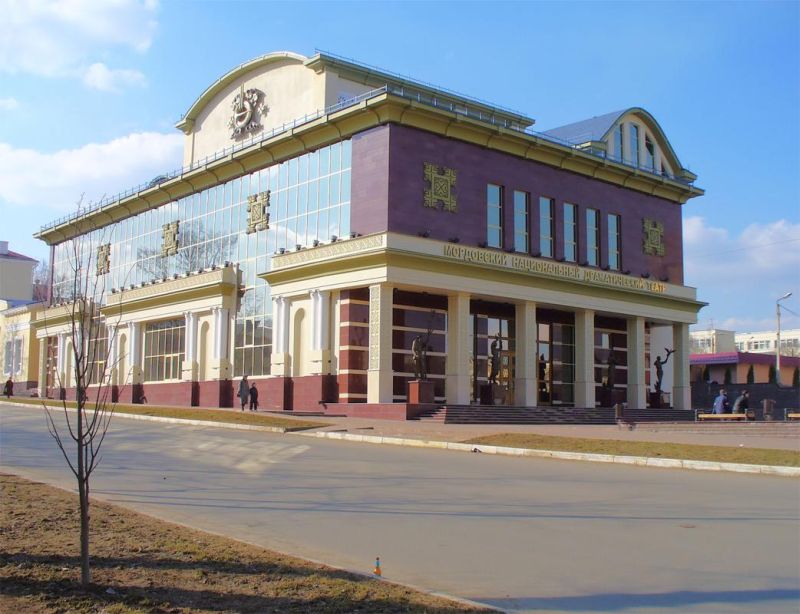 Салют
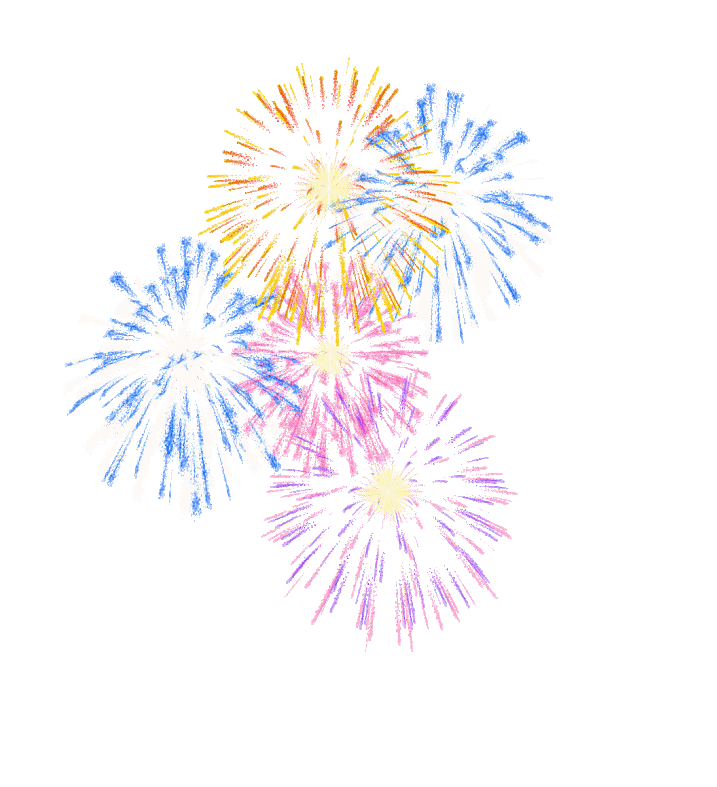 Здоровье
Салют
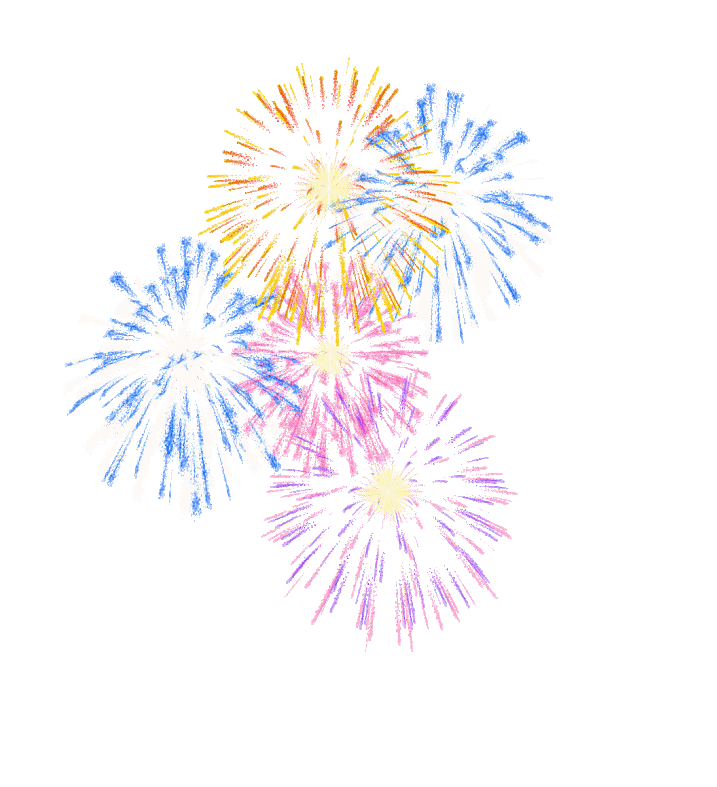 Салют
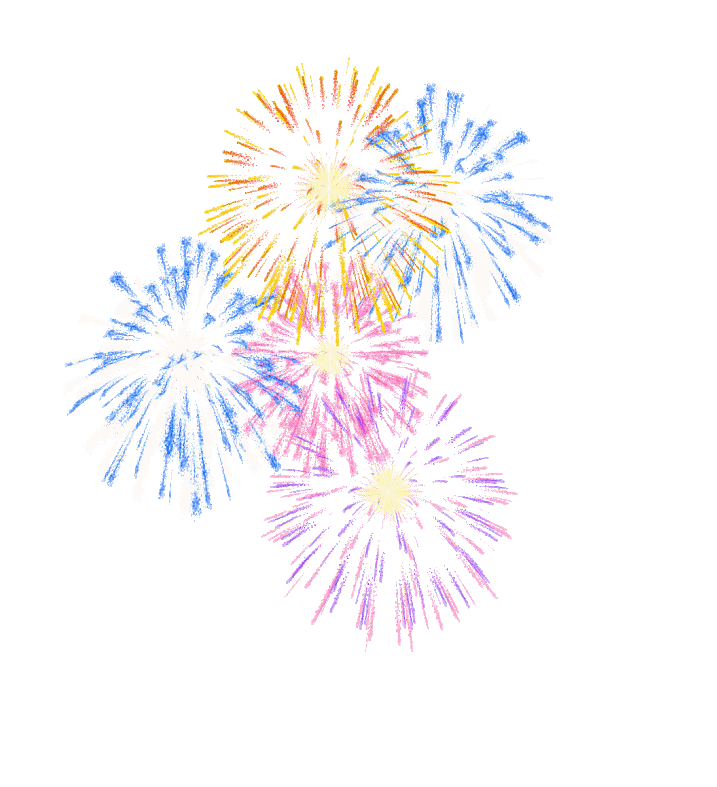 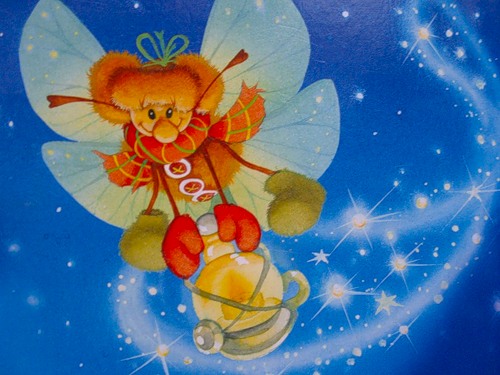 СВЕТЛЯЧКИ
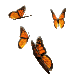 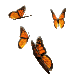 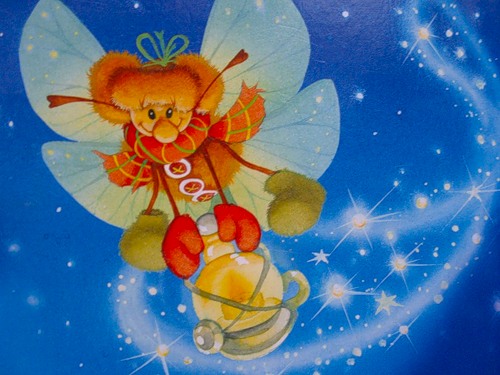 КЛЯТВА
Торжественно клянемся:
хорошо учиться
быть смелыми
справедливыми
честными
вежливыми
уважать старших
любить школу, ее учителей и свой класс
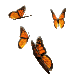 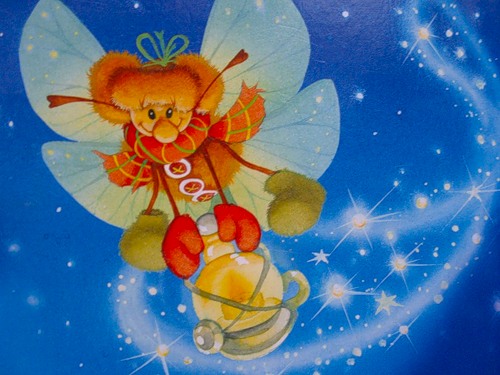 СВЕТЛЯЧКИ
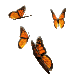 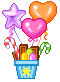 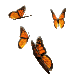 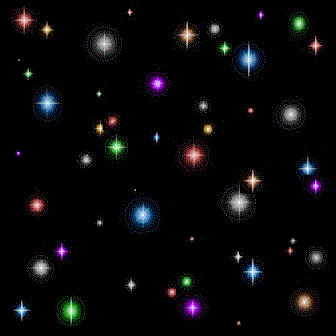 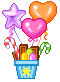